Евразийский национальный университет имени Л.Н. Гумилева
Лекция 5Тема: 
ЛАНДШАФТНО-ГЕОХИМИЧЕСКИЕ МЕТОДЫ ИССЛЕДОВАНИЙ
Основные понятия
 Геохимическая структура
 Схема эколого-геохимического исследования
План лекции:
Исследование ландшафтов на геохимической основе могут предусматривать следующие основные задачи: составление карт — типологических, районирования, специальных (распространение заболеваний, агроландшафтов, техногенных ландшафтов, содержания химических элементов при поисках полезных ископаемых); геохимическую характеристику ландшафта, оценку и прогноз различных геохимических ситуаций.Ландшафтно-геохимические исследования, как и физико-географические, состоят из следующих этапов (периодов):
Для анализа образцов применяется ряд физико-химических методов
Геохимическое исследование ландшафтов предполагает использование статистической обработки данных по содержанию химических элементов. Теория вероятности позволяет доказать существующие закономерности взаимосвязи и взаимозависимости между химическими элементами, сходство или различие в содержании химических элементов на разных объектах и др. Если между содержанием химического элемента и внешними факторами миграции существует тесная корреляционная зависимость, применяется регрессионный и факторный анализ. Однако к отбору данных для математической обработки следует относиться осторожно. Механический подход при обработке данных может привести к установлению ошибочных закономерностей. Отобранные для обработки статистические данные должны быть репрезентативны и рендомизирова-ны, необходимо обязательно установить вид наблюдения при исследовании — независимое или сопряженное, так как от этого зависит объективность выводов. Правила статистической обработки содержания химических элементов в компонентах ландшафта, а также широко применяемые математические методы в географии представлены в работе Н. К. Чертко, А. А. Карпиченко
Геохимия ландшафта опирается на индуктивный и дедуктивный метод исследования. Первый положен в основу определения содержания элементов и анализа полученных данных. Второй предусматривает создание моделей, прогнозирование, изучение динамики в ландшафтах, активизацию химических процессов.
	Основным в геохимии ландшафтов выступает понятие элементарного ландшафта (ЭЛ) или элементарной геохимической системы (ЭЛГС). Сменяющие друг друга ЭЛГС от местного водораздела к местной депрессии представляют собой геохимически сопряженный ряд – геохимическую катену или каскадную ландшафтно-геохимическую систему (КЛГС). Термин местный геохимический ландшафт употребляется для обозначения территории, на которой наблюдается повторение определенных ландшафтных катен.
Радиальная геохимическая структура. Радиальная геохимическая структура отражает миграцию элементов внутри элементарного геохимического ландшафта, и характеризуется рядом ландшафтно-геохимических коэффициентов.
Латеральная геохимическая структура. Латеральная геохимическая структура характеризует отношения между компонентами элементарных ландшафтов в ландшафтной катене.
Качество природных сред может быть определено с помощью системы эколого-геохимических показателей:
коэффициента техногенной концентрации (Kc)
Обзорные вопросы
Геохимическая структура.
Техногенная миграция элементов в ландшафтах.
Этап ландшафтно-геохимического анализа территории.
Этапы эколого-геохимических исследований.
Камеральный этап ландшафтно-геохимических исследований.
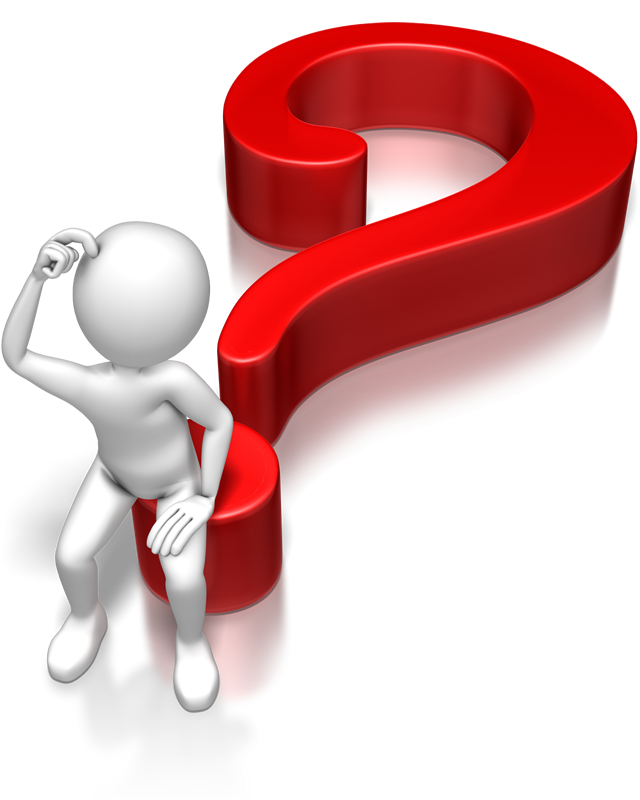 Список использованных источников
Алексеенко В.А. Экологическая геохимия: Учебник /В.А. Алексеенко. – М.: Логос, 2000. – 627 с. 
Ганжара Н.Ф. Ландшафтоведение: Учебник. /Н.Ф. Ганжара, Б.А. Борисов, Р.Ф. Байбеков. – М.: Изд-во РГАУ-МСХА, 2010. – 248 с. 
 Карпенко, Л.В. Ландшафтоведение /Л.В. Карпенко, В.Д. Карпенко, М.Л. Махлаев. – Красноярск, 2007. – 104 с. 
 Перельман А.И. Геохимия ландшафтов /А.И. Перельман. – М.: Недра, 1975. – 341 с. 
 Покатилов Ю.Г. Биогеохимия биосферы и медико-биологические проблемы /Ю.Г. Покатилов. – Новосибирск: Наука, 1993. – 168 с.
Благодарю за внимание!